ERASMUS + 
in Visitation La Berliere, Belgium
19.04-23.04.2018
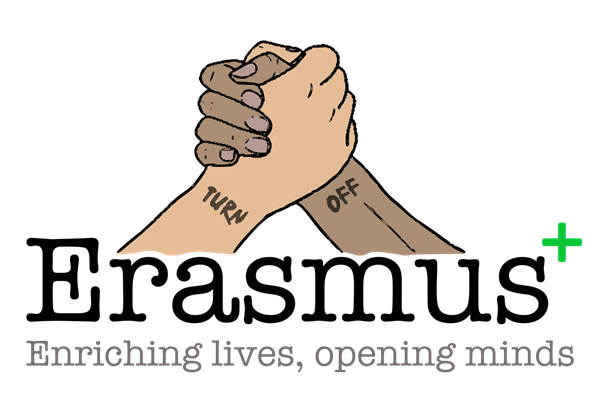 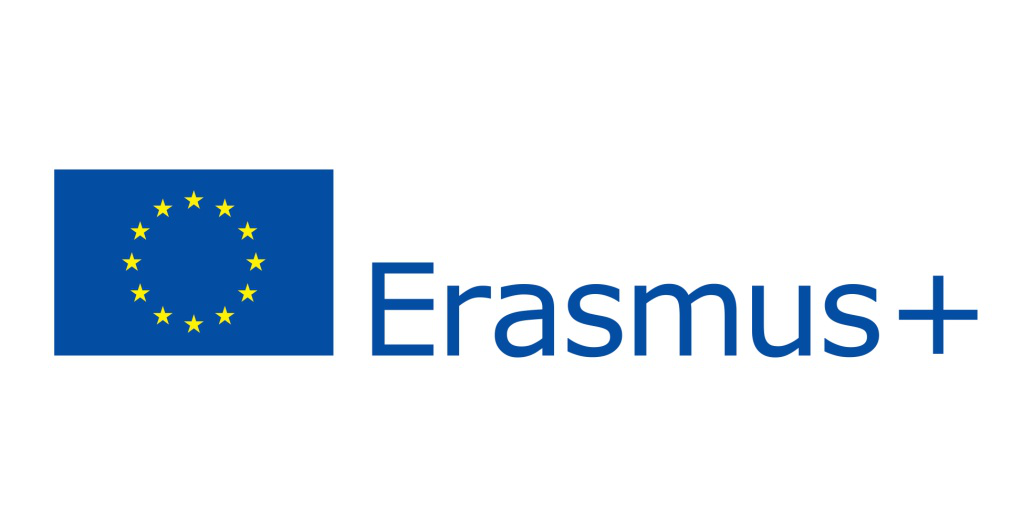 Coordinator:
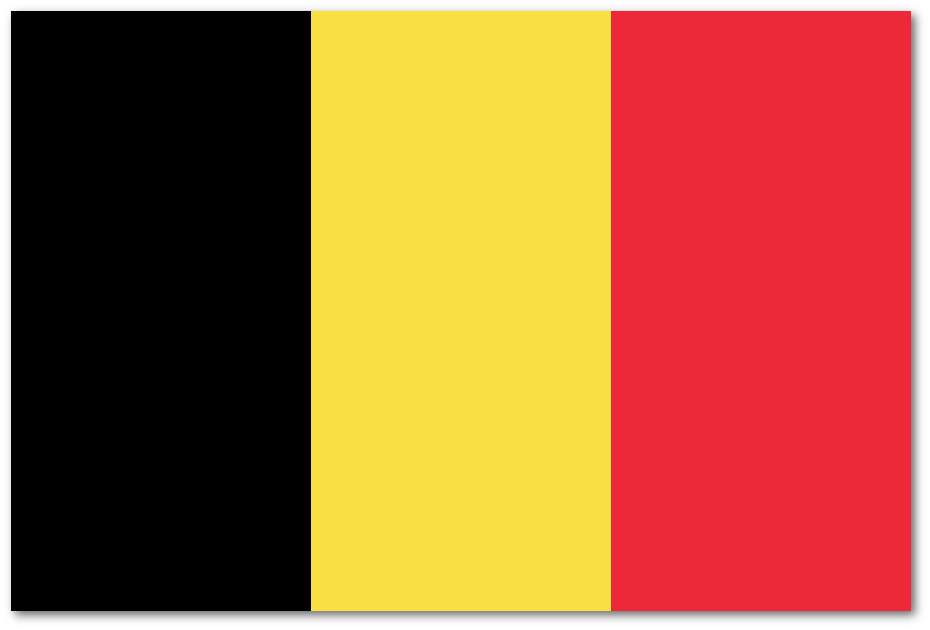 Collège Visitation La Berlière (Belgium)
Partner schools:
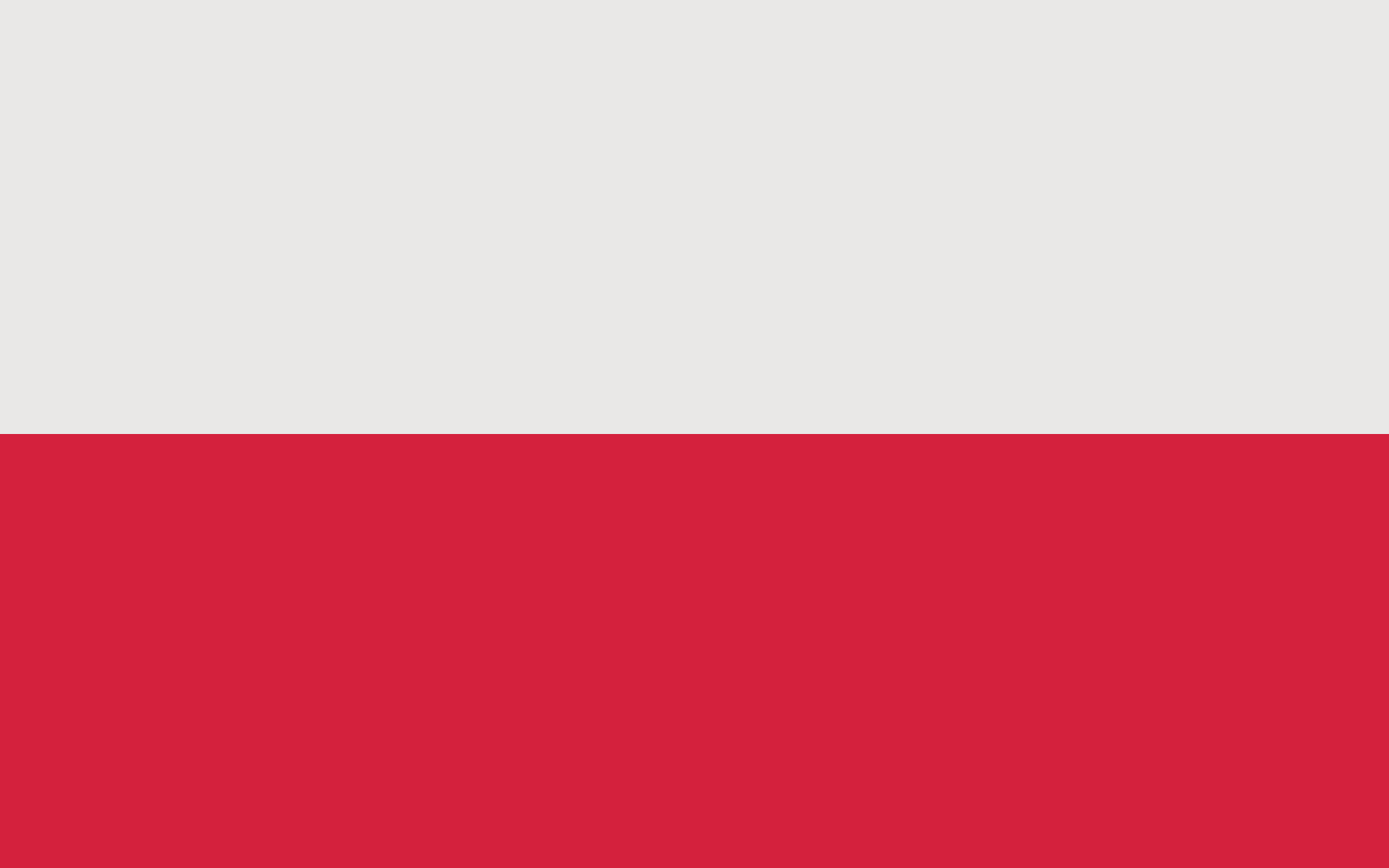 Liceum Ogólnokształcące im. Stefana Czarnieckiego w Nisku (Poland)
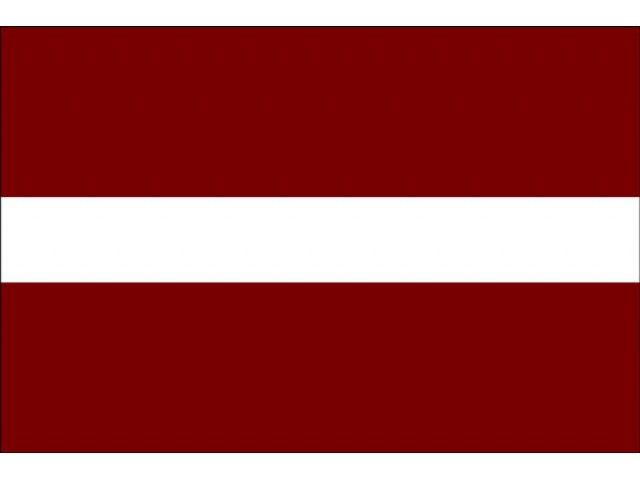 Strenču novada vidusskola (Latvia)
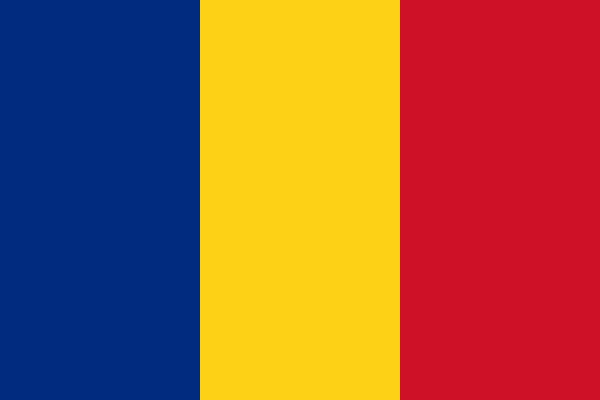 Colegiul Tehnic „Marcel Guguianu” (Romania)
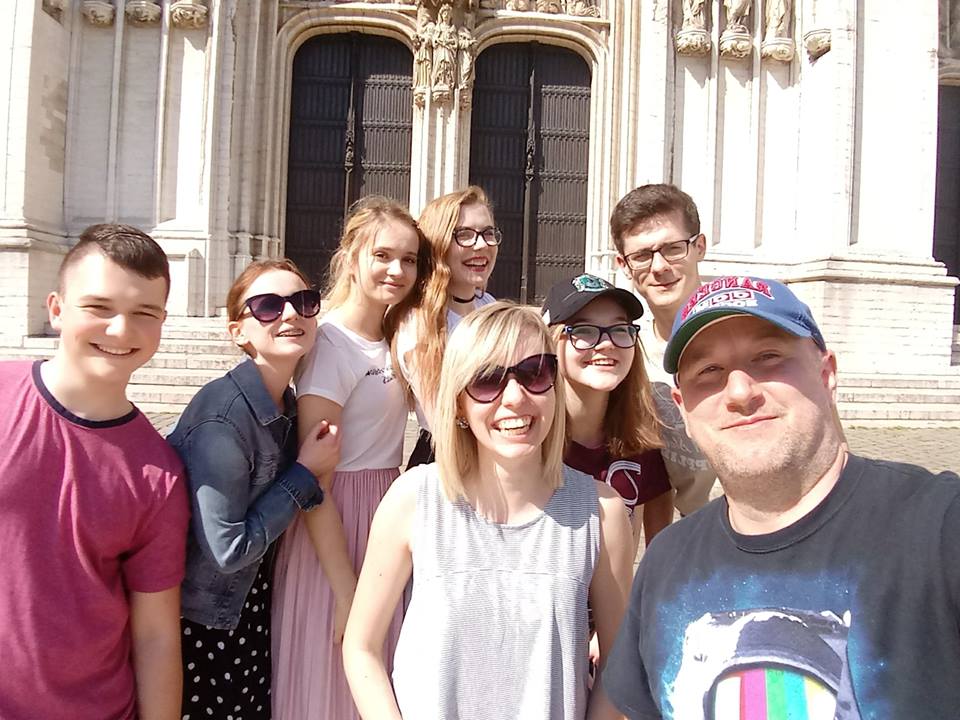 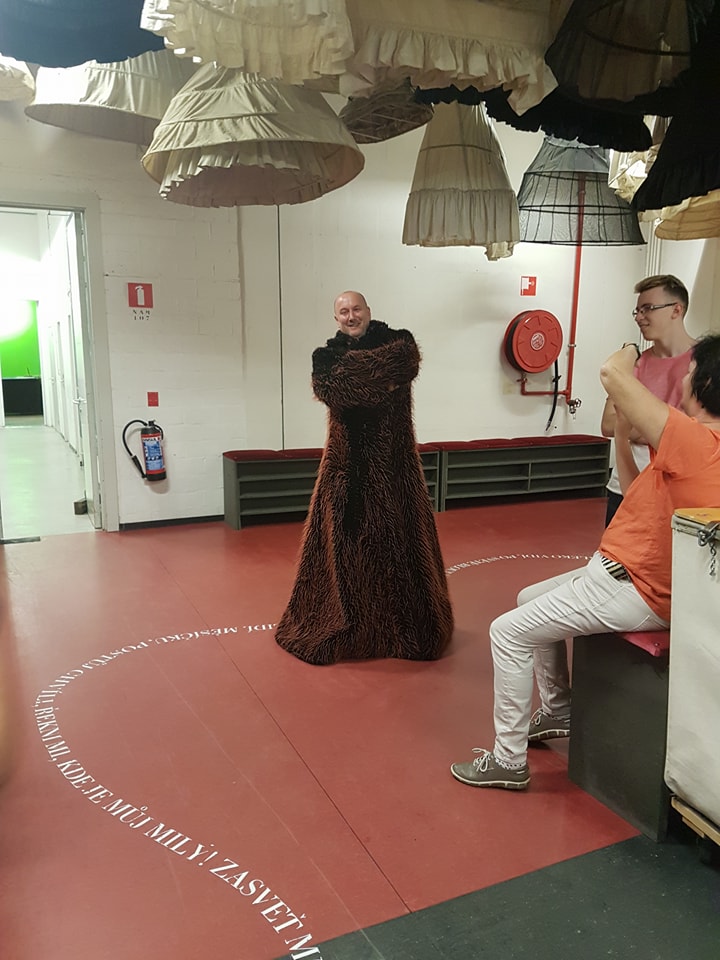 Day 1Dzień 1
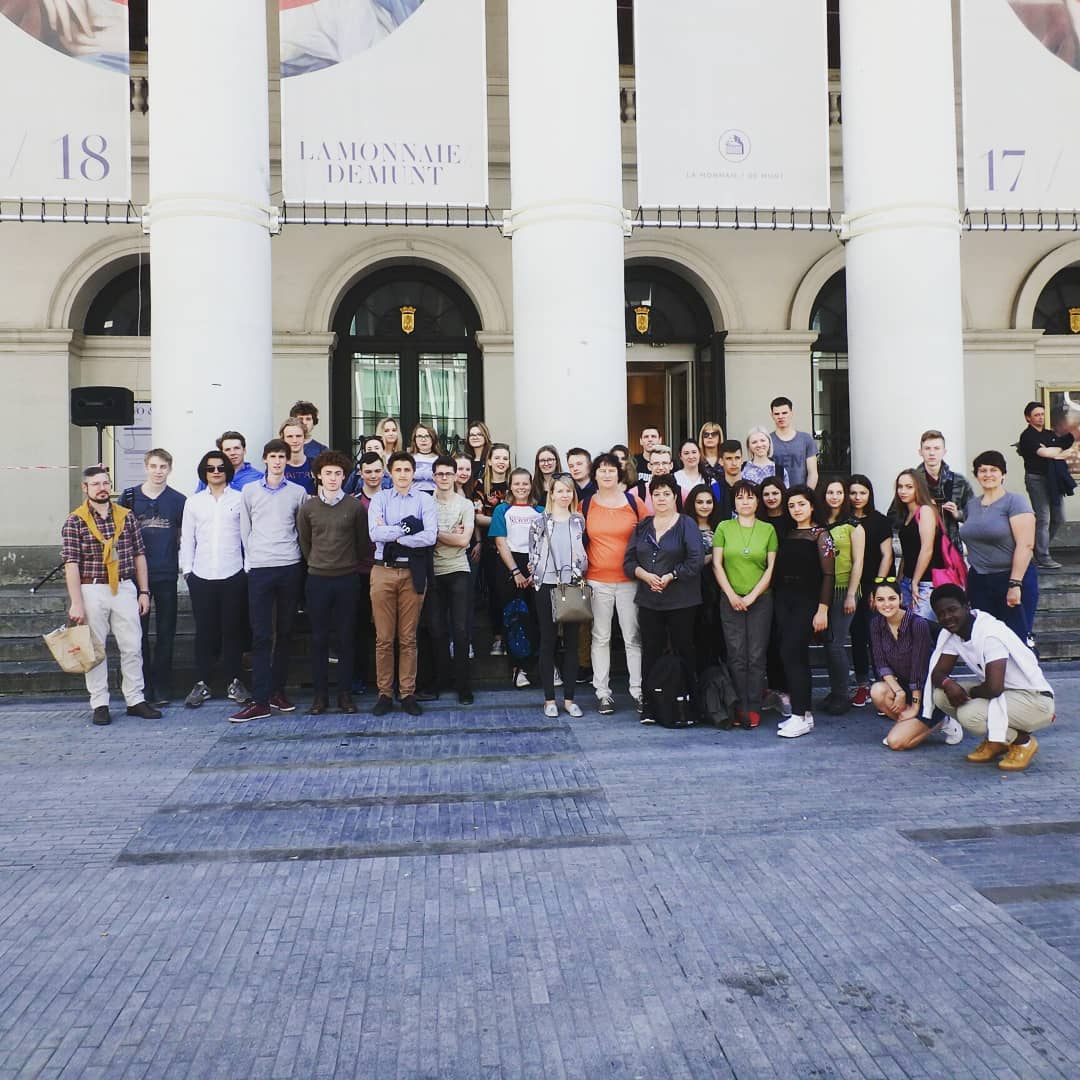 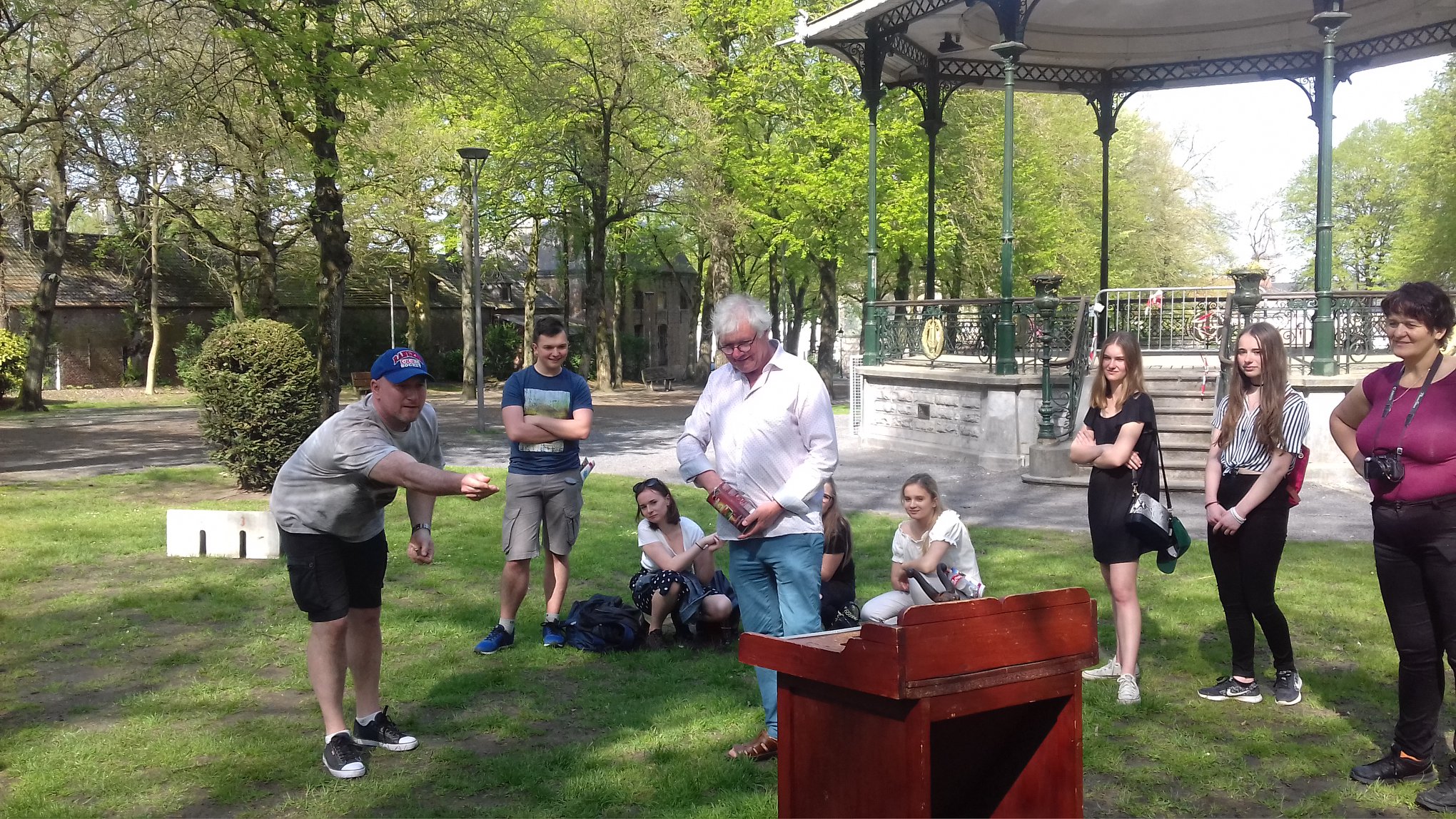 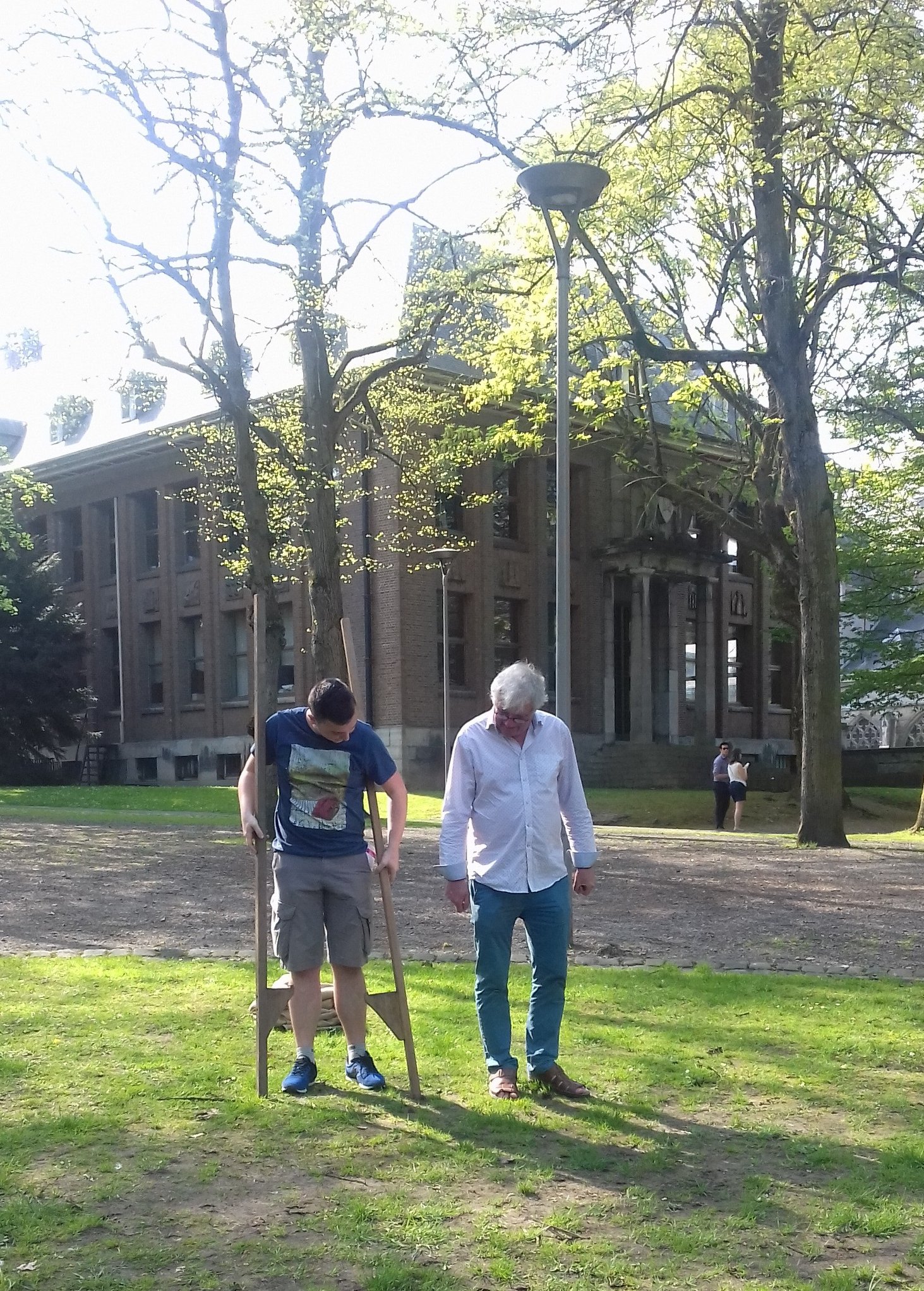 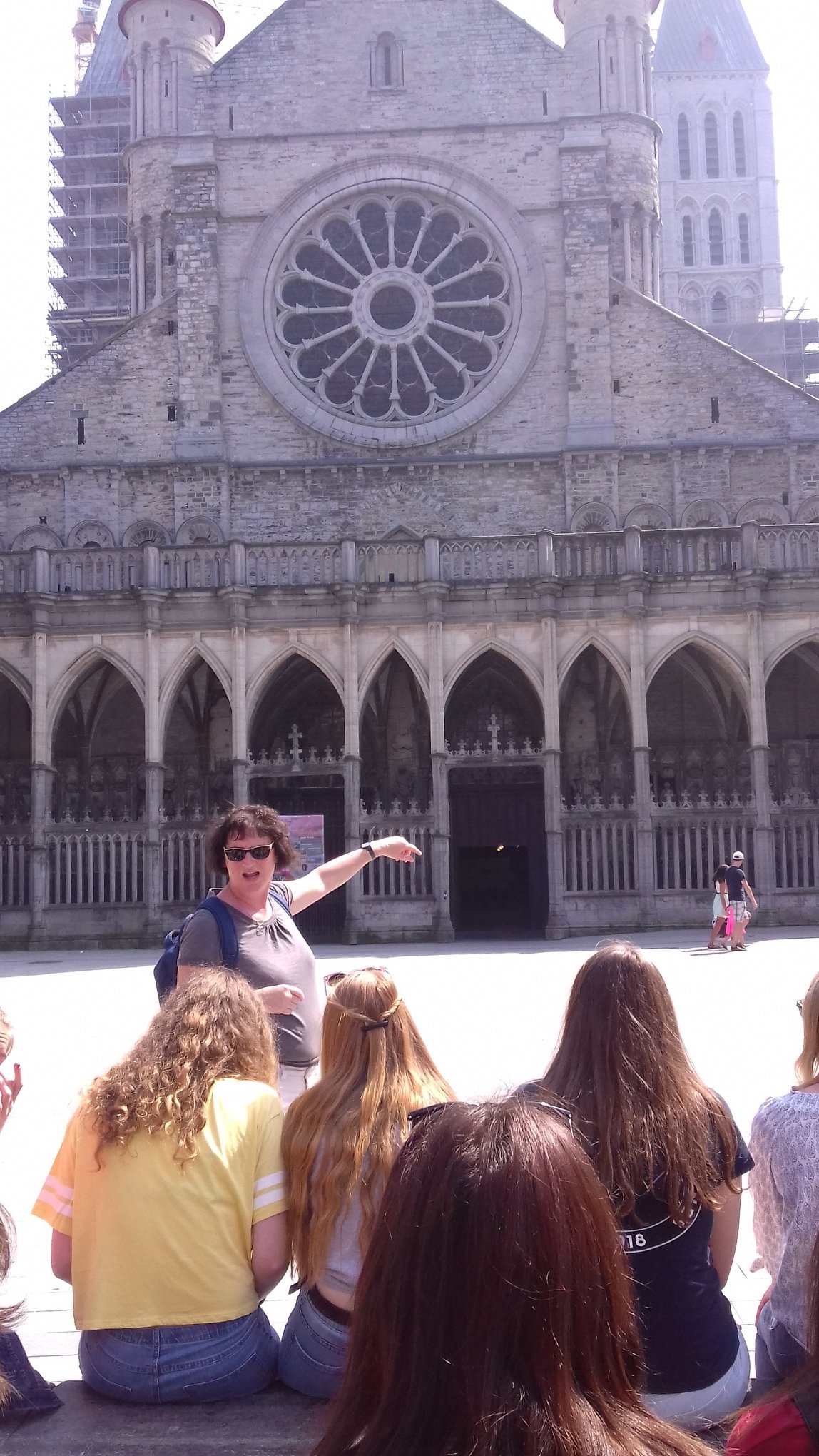 Day 2Dzień 2
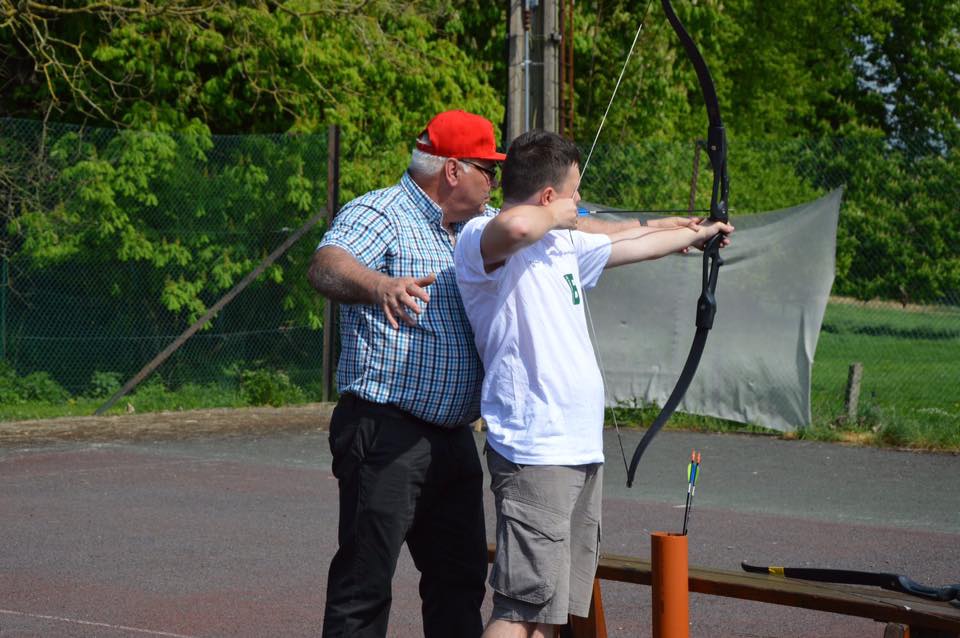 Day 3Dzień 3
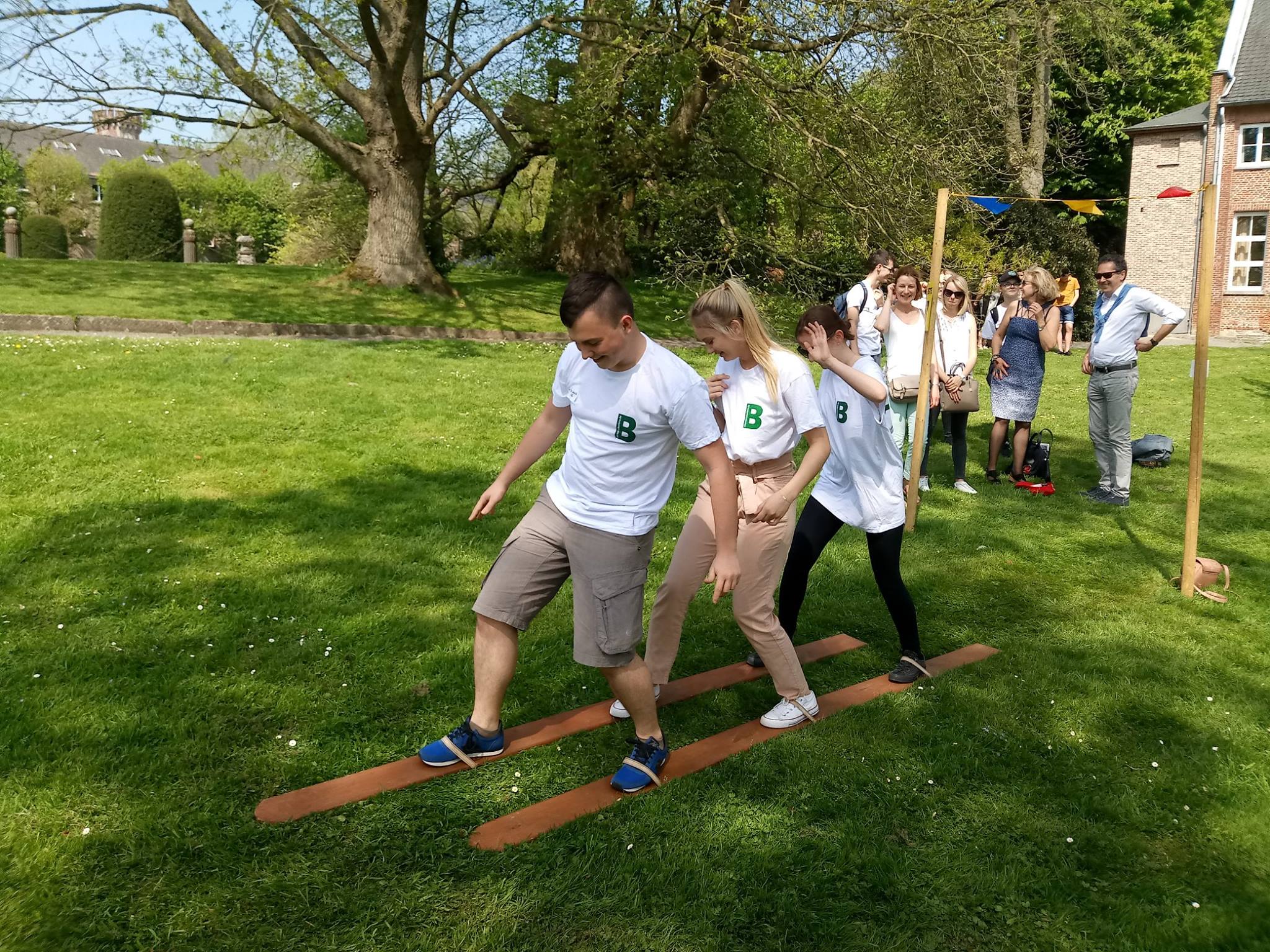 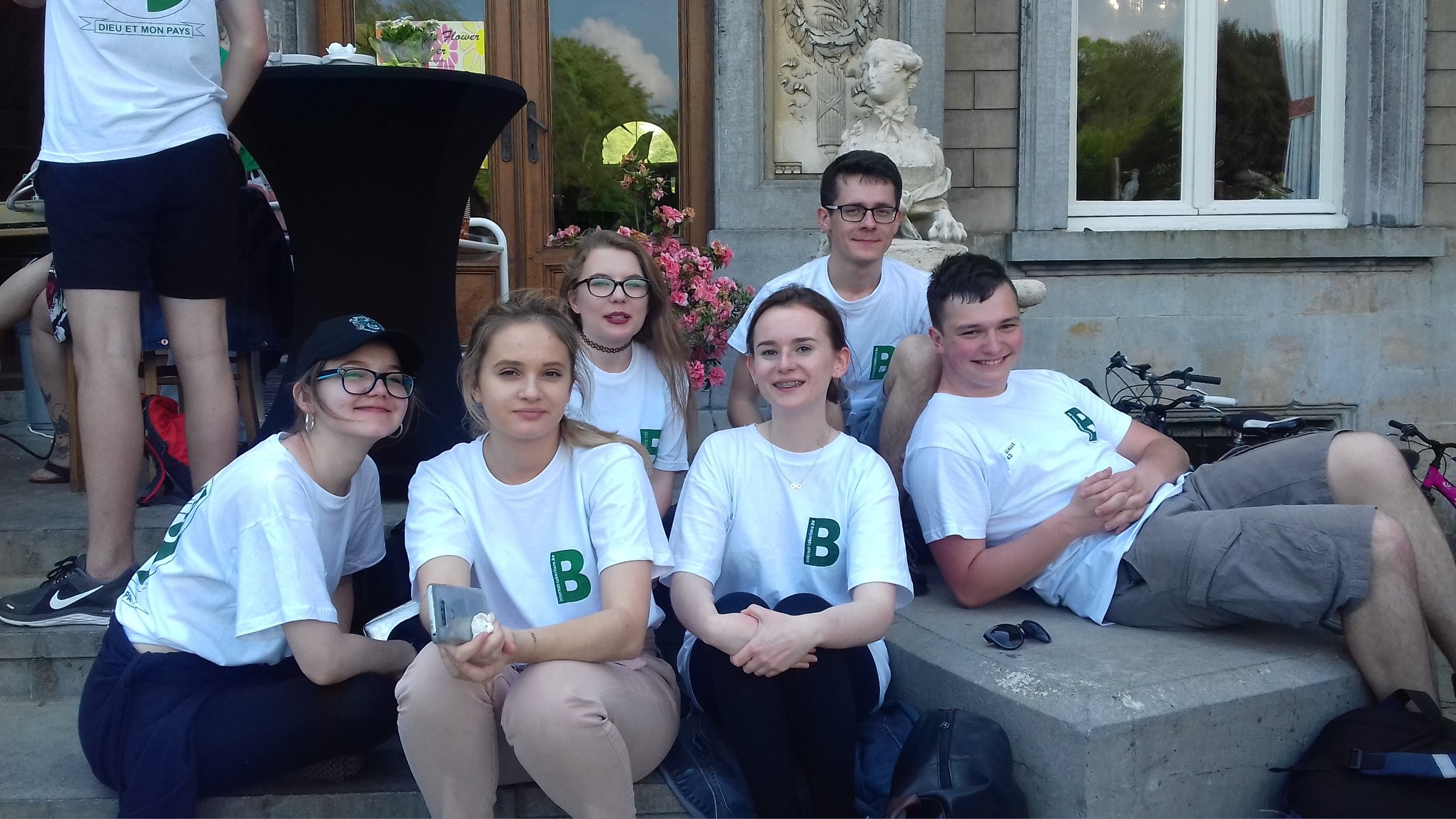 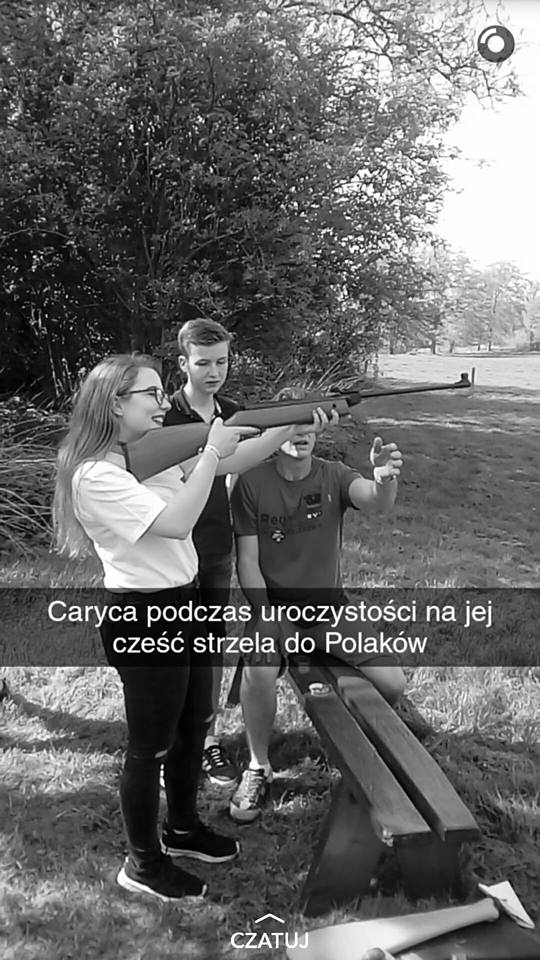 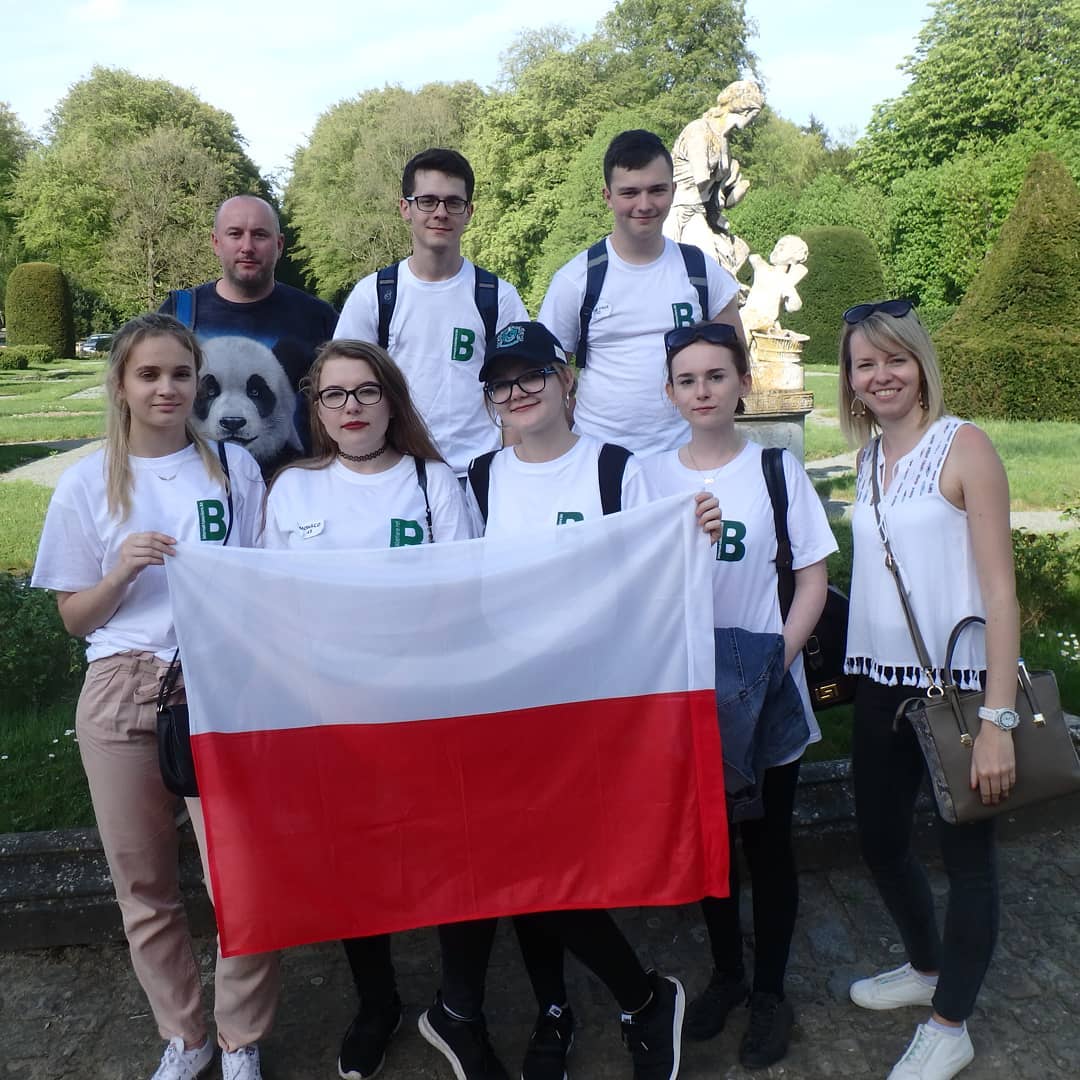 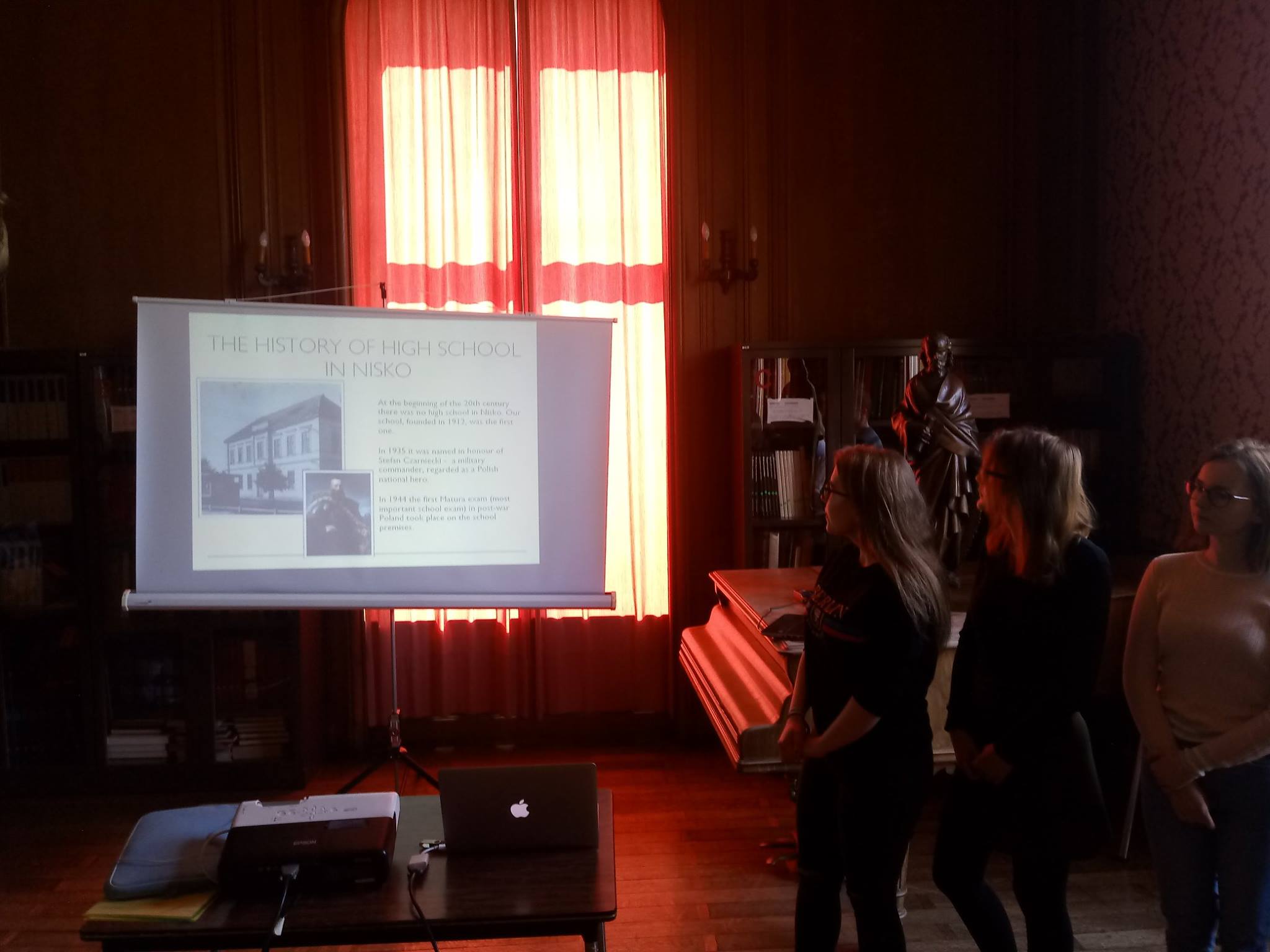 Day 4Dzień 4
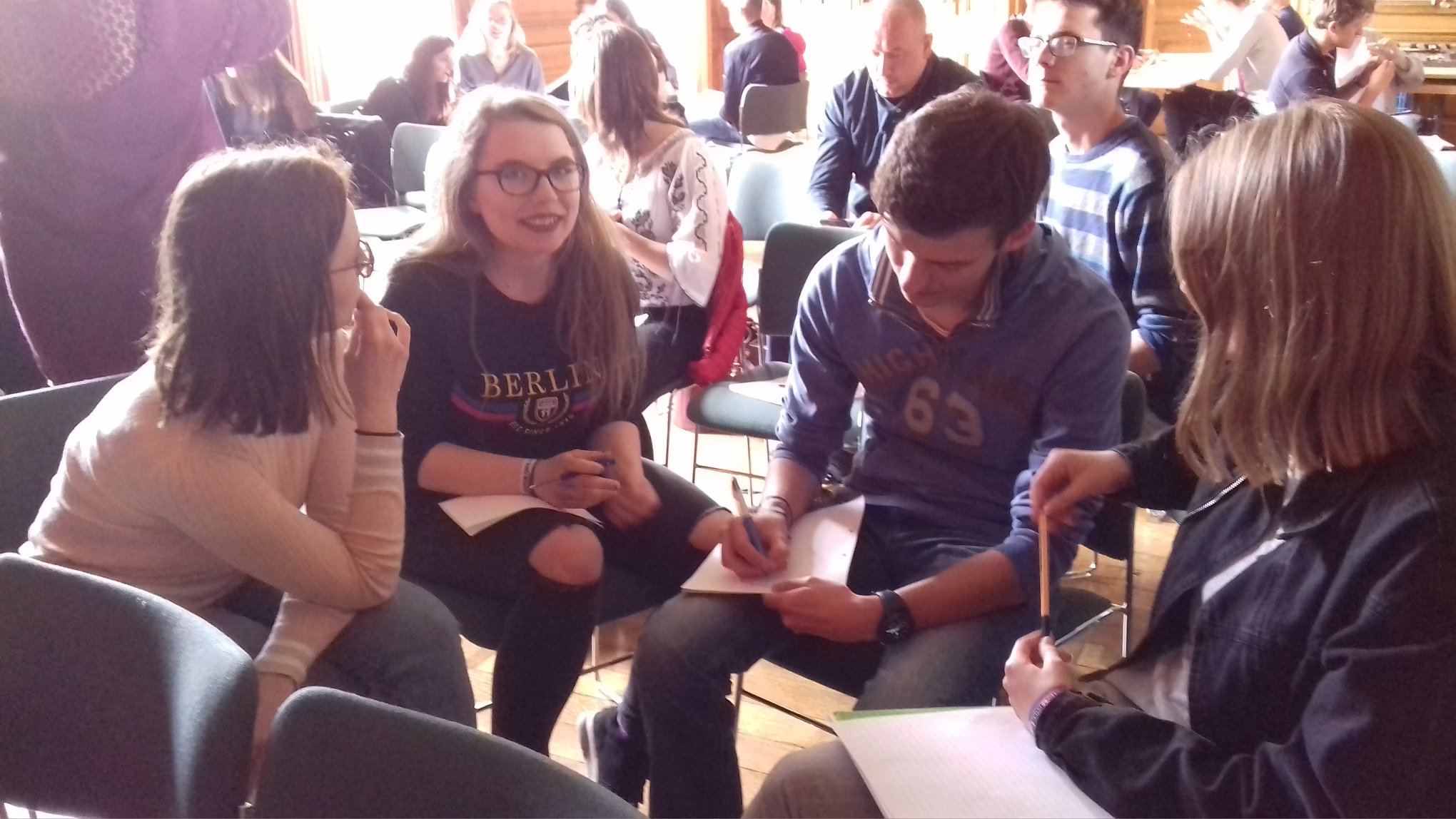 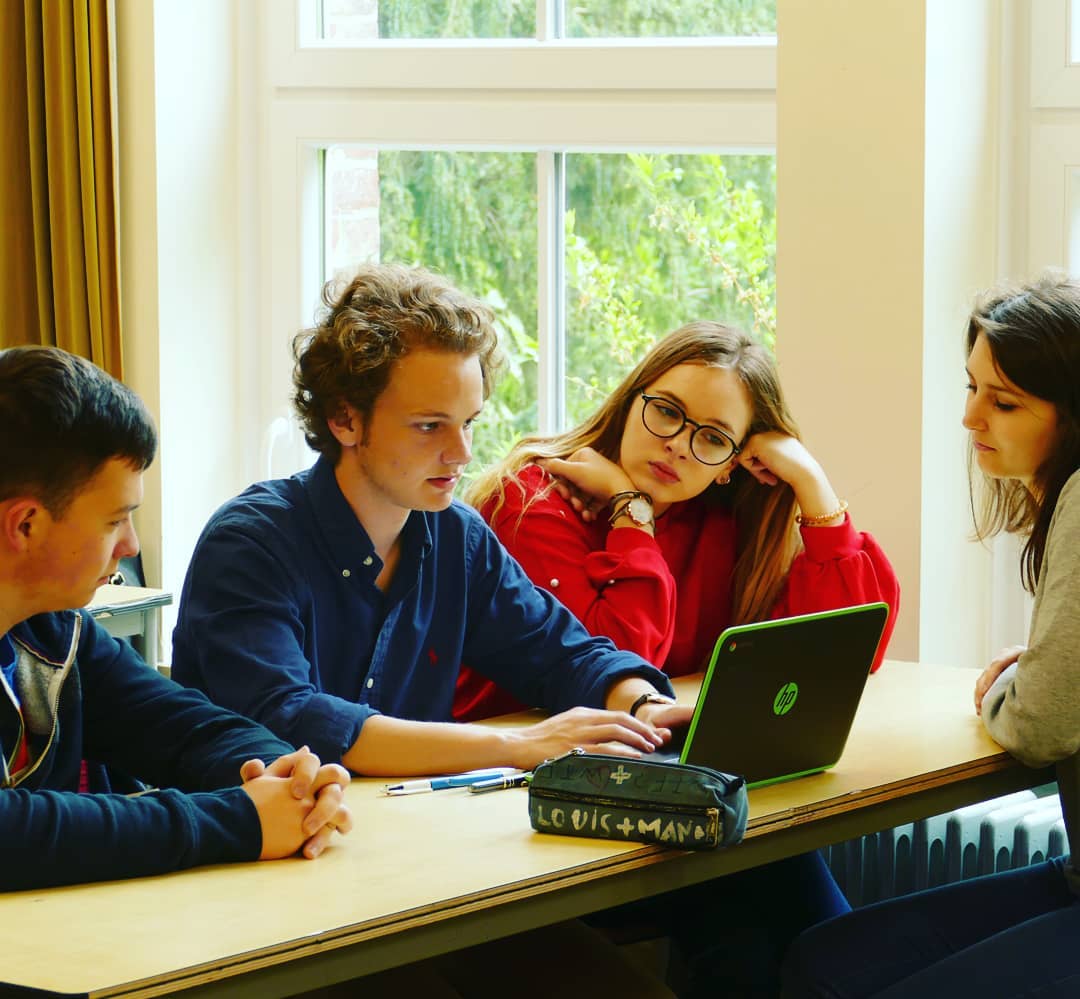 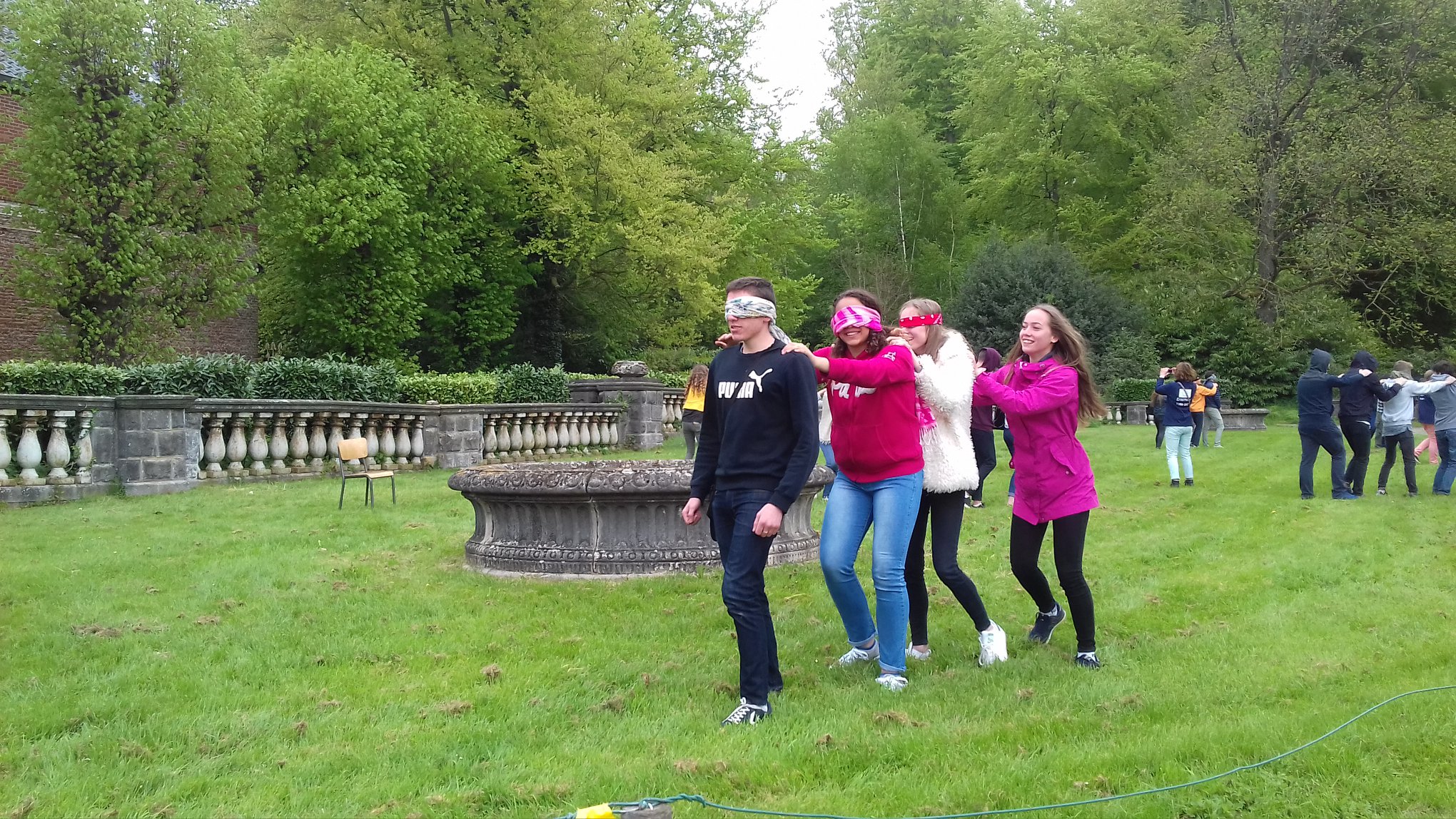 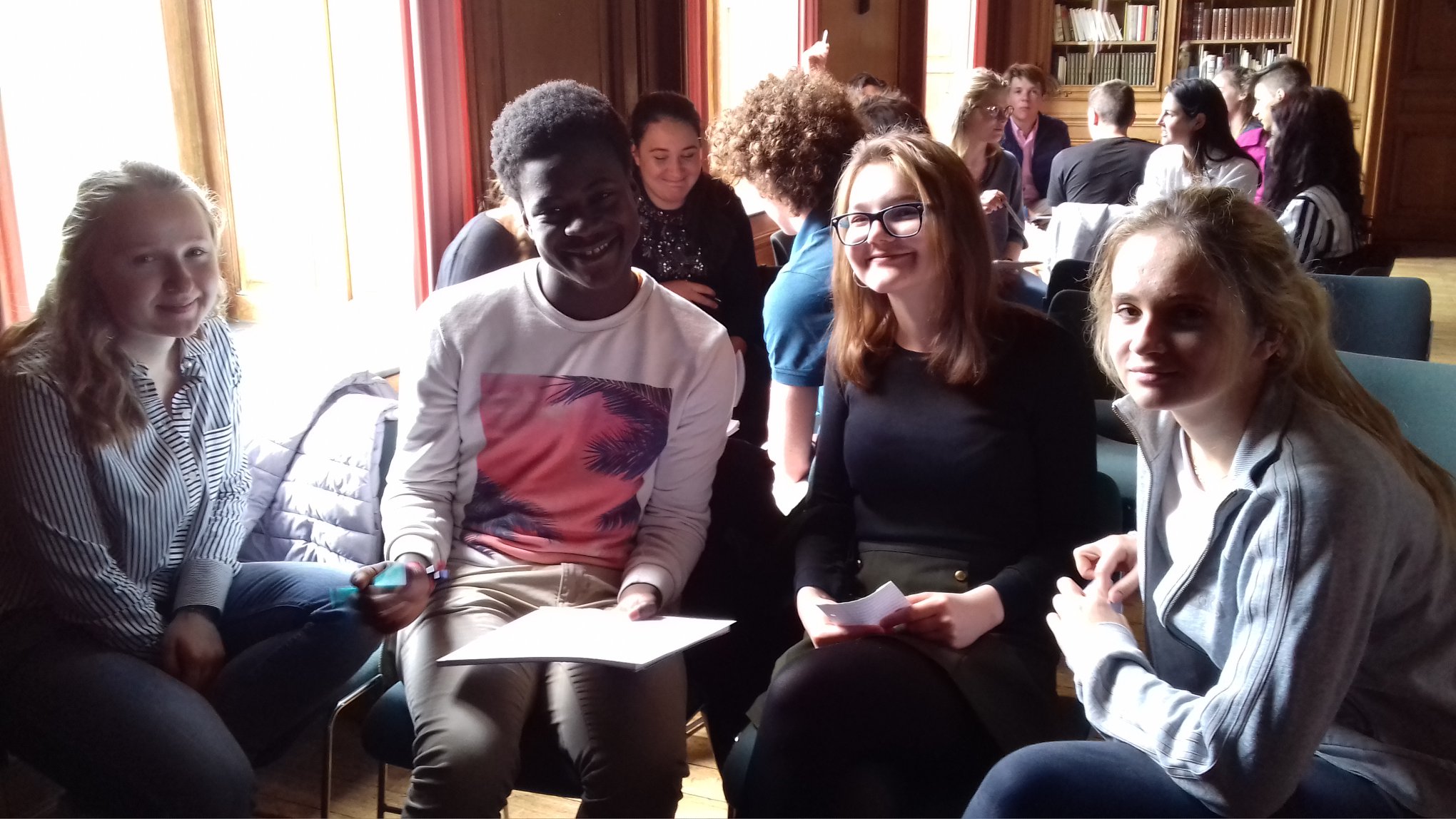